DAMC-DS800 Status and ToDos
Michael Fenner
Warsaw, 10.06.2014
Current state
No activity since Samer left

Schematics reviewed and simplified 
Lower hierarchy levels  changed digital power distribution 
CPLD JTAG chain simplified (4 CPLDs)
PCB under review
Many issues left
Rule set was not clear; different minimum clearances on different layers
Biggest problem: Low number of GND vias
Routing of RF traces are sub-optimal
Clock distribution in discussion
Discussion with Manufacturer
Ilfa sais they will not manufacture this technology anymore (had problems)
ADC Power Planes
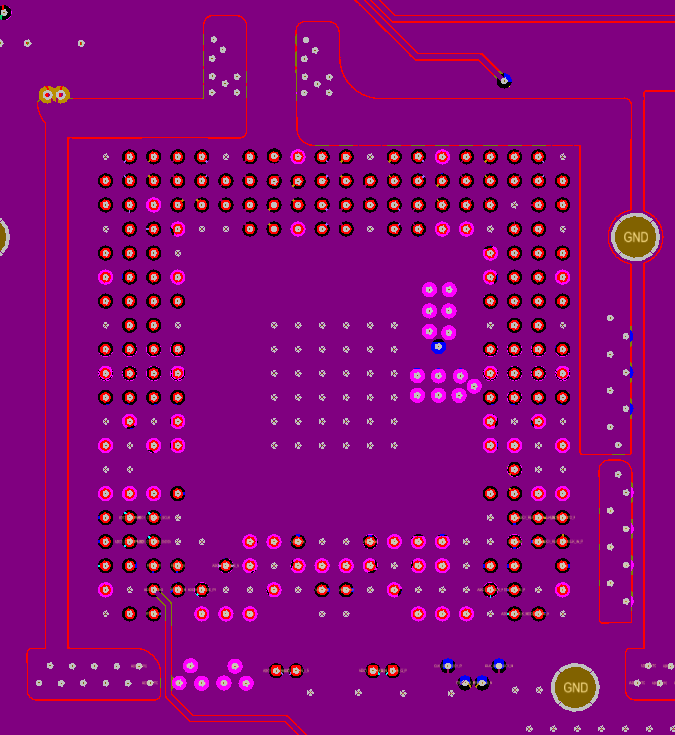 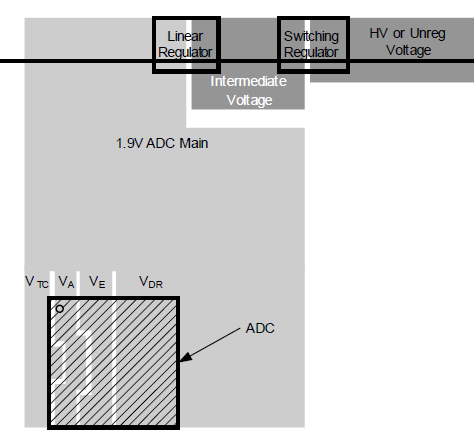 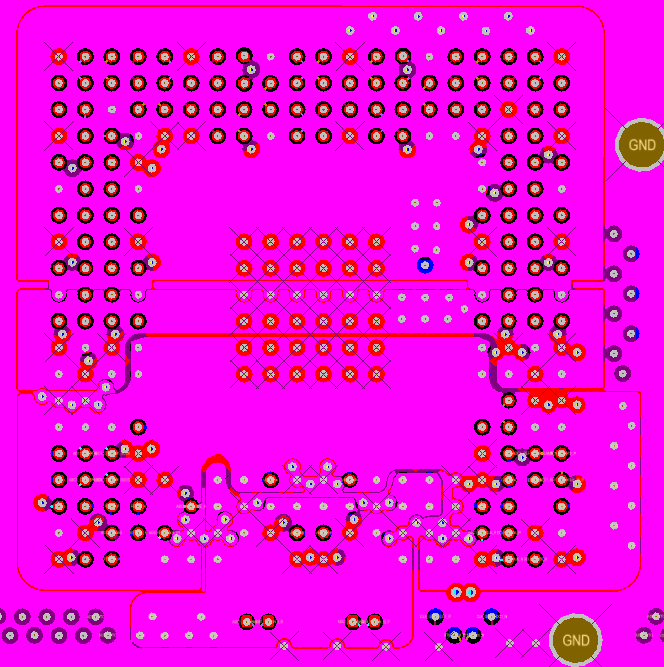 RF Signals and Grounding
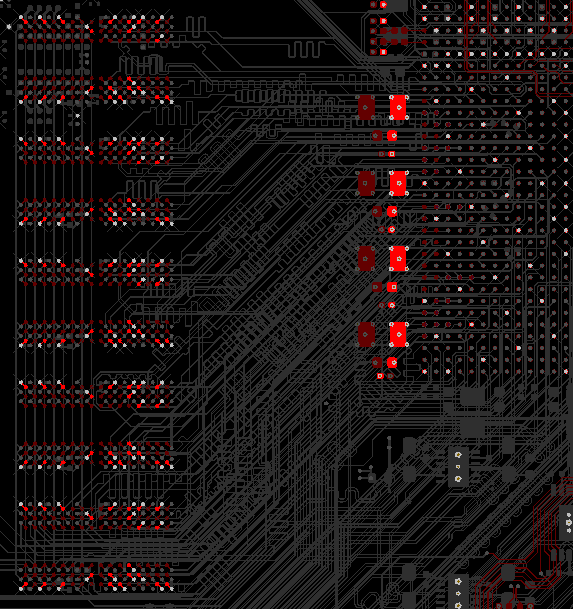 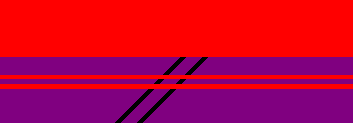 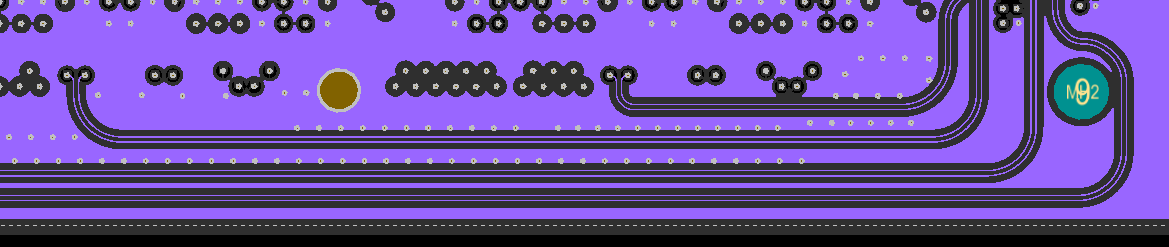 Place for Heat Sink
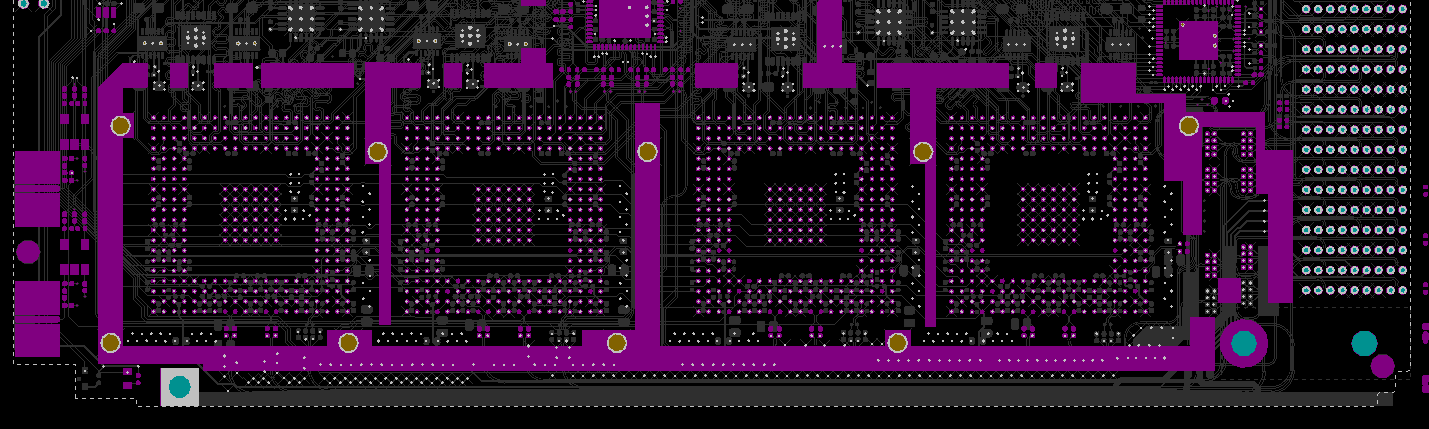 Component Collisions
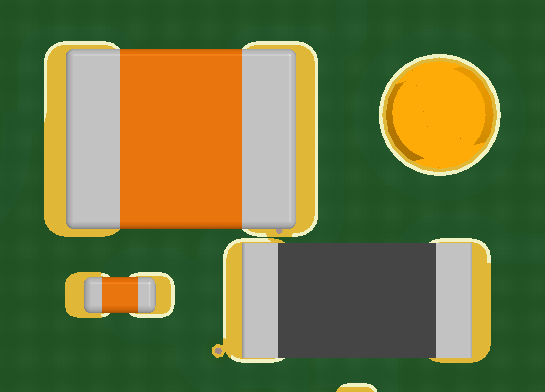 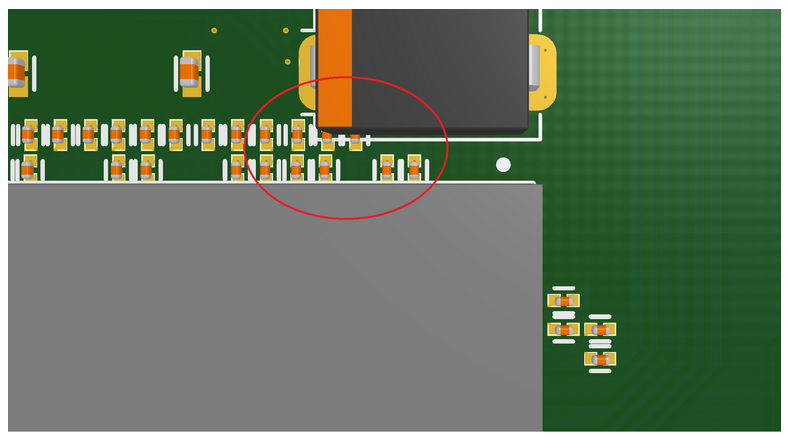 PCB comments from DM
Copper rings of some pads of vias/plated holes too small ~3 mil
Clearance between Zone 3 mechanical key holes and planes too small (~0.2 mm), the pin of the mechanical key must be pressed into the substrate
DDR addresses are on layers SIG6 and SIG7 without any GND - crosstalk, no good reference GND plane 
MGT links on Sig9 are too close, impedance problems, cross-talk,
PCIe lanes on SIG6 and SIG7 has no reference GND plane on SIG6, if there is plane it is not solid = big problem.
Components are too close to FPGA  Collistion, Heat sink?
DDR chips are placed very close, assuming that 3D models Limits us to only one memory manufacturer. 
Too small distance between oval hole 12 at left-top corner of PCB. The AMC hot-plug part have sharp edge that will got to PCB substrate and make shortcuts.
Clocking Performance with AD9516
AD9516 performance not optimal
The aperture jitter of the ADC is 200fs. = -55 dB = 9 bits 
AD9516 limites to 900 MHz IF input. 
Above this we start losing bits.
Recommendation is to change to HMC987
Creating space for RF signals
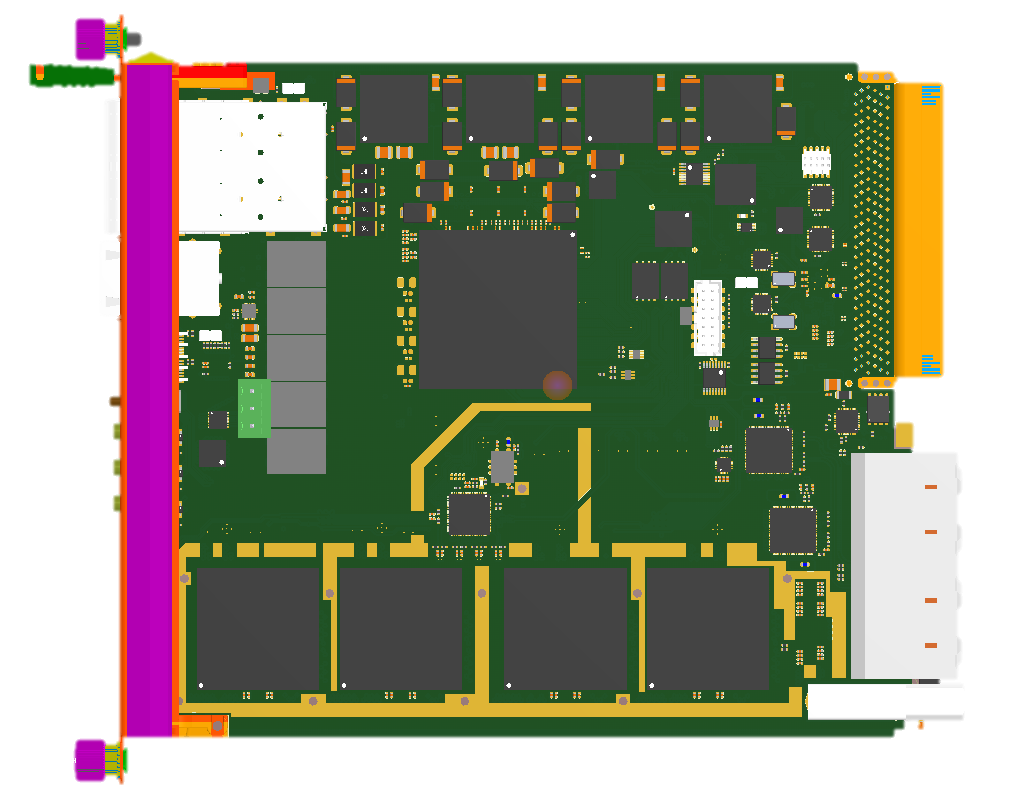